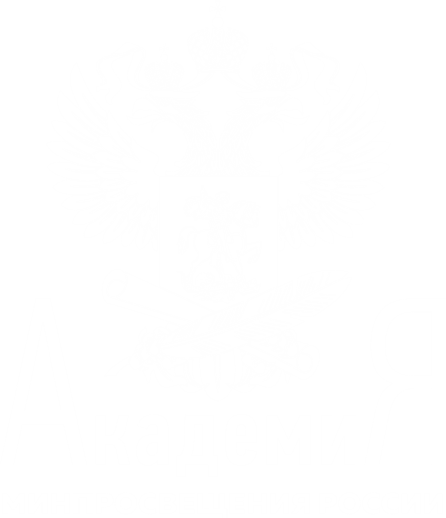 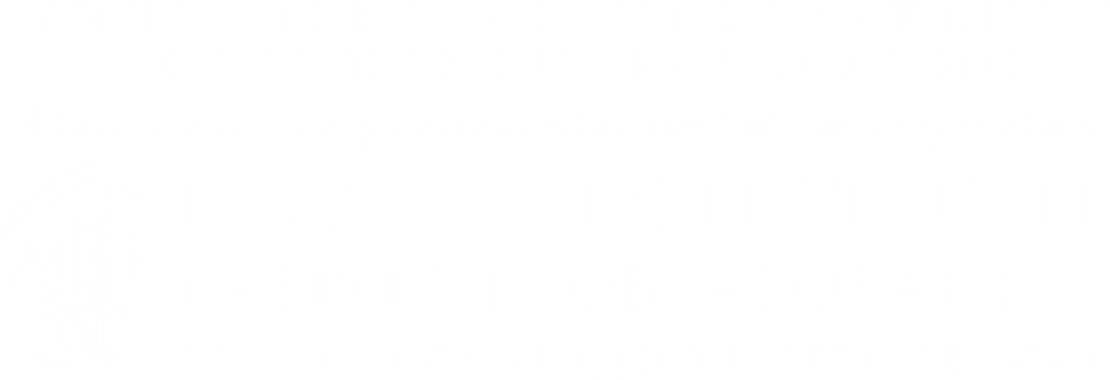 ОБНОВЛЕННЫЕ ФГОС НОО, ООО: СОДЕРЖАНИЕ, МЕХАНИЗМЫ РЕАЛИЗАЦИИ
Дмитрий Александрович Метелкин, заместитель директора ФГБНУ «Институт стратегии развития образования РАО», канд. социол. наук, доцент
Родители
Руководители организаций общего 
и дополнительного профессионального образования
Разработчики КИМ для государственной итоговой аттестации
Руководители и специалистов ОИГВ и органов МСУ, осуществляющих управление в сфере образования
Педагоги
Авторы (разработчиков) учебных изданий
Разработчики ПООП общего образования
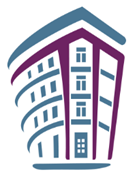 Обновленные ФГОС
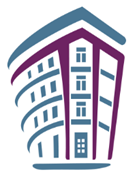 Ключевая педагогическая задача: создание условий инициирующих действие обучающегося
Требования к результатам реализации ОП сформулированы в категориях системно-деятельностного подхода.
Формулировки личностных результатов:
«ценностное отношение к»
«уважительное отношение к»
«интерес к»
______________

Формулировки метапредметных результатов:
«находить»
«выявлять»
«устанавливать»
«выбирать»
______________

Формулировки предметных результатов:
«осознавать»
«понимать»
«владеть»
«использовать»
«приобретение опыта»
Достижение целей Указа Президента №204 от 7.05.2018 г. по обеспечению глобальной конкурентоспособности российского образования
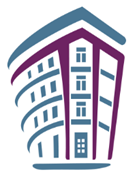 отражены:
в требованиях к предметным результатам (русский язык, литература, иностранный язык, математика, информатика, обществознание);
в требованиях к личностным результатам (гражданско-патриотическое воспитание, эстетическое воспитание, экологическое воспитание)
hard skills в проектах ФГОС
Достижение целей Указа Президента №204 от 7.05.2018 г. по обеспечению глобальной конкурентоспособности российского образования
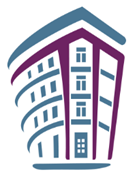 Критическое мышление и Креативность  требования к метапредметным результатам (базовые логические действия и работа с информацией)

Коммуникация  метапредметные компетенции (универсальные учебные коммуникативные действия – общение)

Сотрудничество  метапредметные компетенции (совместная деятельность)
soft skills в проектах ФГОС
Достижение целей Указа Президента №204 от 7.05.2018 г. по обеспечению глобальной конкурентоспособности российского образования
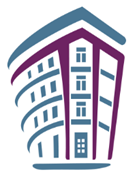 Любознательность и Инициативность  требования к личностным результатам (ценность научного познания)

Упорство/настойчивость и Приспособляемость  требования к метапредметным результатам (универсальные коммуникативные и регулятивные действия)

Лидерство и Социальная осведомленность  требования к метапредметным результатам (совместная деятельность)
soft skills
в проектах ФГОС
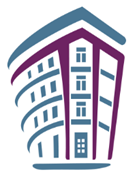 Детализация требований
к результатам личностным
Действующий ФГОС:

«Личностные результаты должны отражать:
1) формирование основ российской гражданской идентичности, чувства гордости за свою Родину, российский народ и историю России, осознание своей этнической и национальной принадлежности; формирование ценностей многонационального российского общества; становление гуманистических и демократических ценностных ориентаций;
…
10) формирование установки на безопасный, здоровый образ жизни, наличие мотивации к творческому труду, работе на результат, бережному отношению к материальным и духовным ценностям.
Обновленный ФГОС:

Группы личностных результатов (по направлениям воспитательной работы):
1. Патриотическое воспитание (4)
2. Гражданское воспитание (8)
3. Духовно-нравственное воспитание (3)
4. Эстетическое воспитание (3)
5. Воспитание ценности научного познания (3)
6. Физическое воспитание. Формирование культуры здоровья и эмоционального благополучия (5)
7. Трудовое воспитание (5)
8. Экологическое воспитание (5)
…
Всего = 36 конкретных формулировок личностных результатов
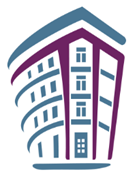 Детализация требований
к результатам метапредметным
Действующий ФГОС:

«Метапредметные результаты освоения основной образовательной программы начального общего образования должны отражать:

Всего = 16
метапредметных результатов
Обновленный ФГОС:

1. Овладение универсальными учебными познавательными действиями
1.1. Базовые логические действия (НОО – 5, ООО – 6)
1.2. Базовые  исследовательские действия (НОО – 6, ООО - 4)
1.3. Работа с информацией (НОО – 6, ООО – 5)
2. Овладение универсальными учебными коммуникативными действиями
2.1. Общение (НОО – 8, ООО - 6)
2.2. Совместная деятельность (НОО – 4, ООО - 4)
3. Овладение универсальными регулятивными действиями
3.1. Самоорганизация (НОО – 2, ООО - 2)
3.2. Самоконтроль (НОО – 2, ООО - 3)

Всего = 33/30 конкретных результатов
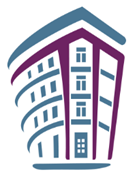 Детализация требований
к результатам предметным (пример: биология)
Действующий ФГОС:

1) формирование системы научных знаний;
2) формирование первоначальных систематизированных представлений;
3) приобретение опыта использования методов биологической науки и проведения несложных биологических экспериментов;
4) формирование основ экологической грамотности: способности оценивать последствия деятельности человека в природе;
5) формирование представлений о значении биологических наук;
6) освоение приемов оказания первой помощи, рациональной организации труда и отдыха, выращивания и размножения культурных растений и домашних животных, ухода за ними.
Обновленный ФГОС:

характеризовать биологию как науку о живой природе; называть признаки живого, сравнивать живое и неживое;
перечислять источники биологических знаний; характеризовать значение биологических знаний для современного человека
применять биологические термины и понятия (в том числе: живые тела, биология, экология, цитология, анатомия, физиология,  биологическая систематика, клетка, ткань, орган, система органов, организм, движение, питание, фотосинтез, дыхание, выделение, раздражимость, рост, размножение, развитие, среда обитания, природное сообщество) в соответствии с поставленной задачей и в контексте;
и т.д., всего 15-20 конкретизированных формулировок привязанных к части (году) изучения предмета
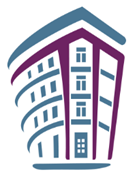 Механизмы обеспечения вариативности образовательных программ, предусмотренные ФГОС
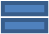 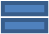 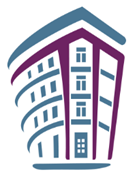 Проектная деятельность в обновленных ФГОС
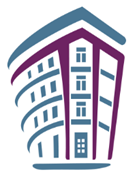 Особенности требований к ИОС в проектах ФГОС
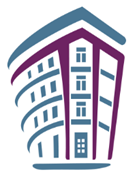 Введение ФГОС
Разработка ПООП июнь-декабрь 2021 г.
Утверждение ФГОС НОО и ООО 
май 2021г.
Комплексный анализ готовности введения ФГОС (региональный, муниципальный уровень + ОО)
 II полугодие 2021 г.
Поэтапное введение обновленных ФГОС НОО и ООО, начиная с 1 сентября 2022 года переход на ФГОС до 2025-2026 г.
1
3
2
Планирование подготовки и перехода на обновленные ФГОС
Определение и локализация дефицитов
Условия:
действующие/нормативные
Изменение НПА по бюджетному финансированию реализации ООП
Корректировка системы мероприятий государственных программ «Развития образования»
Корректировка государственных заданий региональных организаций
в разрезе муниципалитетов и ОО
Финансовые
Материально технические 
Кадровые
1
2
3
Основная образовательная программа
Задача по переходу 
для органов управления ОО
Задача по переходу для учителя
Анализ рабочих программ (далее – РП)
Изменение РП в части структуры, содержания
Формирование запроса на изменение условий
Формирование рабочей группы по анализу  и изменению ООП
Постановка задач по изменению рабочих программ
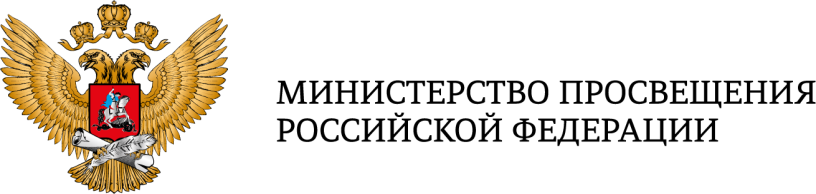 Обновление содержания общего образования как инструмент повышения качества образования
2021
2022
Целевая модель внедрения обновленного содержания общего образования
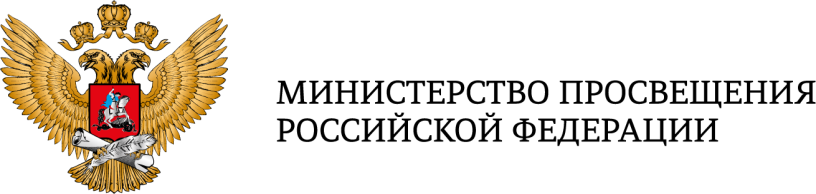 2022 г.: внедрение обновленных образовательных программ в 1-9 классах 40,3 тыс. (100%) ОО
2021/22 уч.г.: апробация в 4 000 ОО
2022/23 уч.г.: внедрение в 40,3 тыс. ОО
НОО (1-4 кл.)
ООО (5-9 кл.)
Примерные основные образовательные программы
ПРОФЕССИОНАЛЬНОЕ РАЗВИТИЕ ПЕДАГОГОВ
(плановый охват в 2022/23 уч.г. > 1 млн чел.)
Экспертиза, нормативное сопровождение:
Научно-методическое сопровождение: 
Организационно-методическое сопровождение:
35%
35%
50%
50%
75%
75%
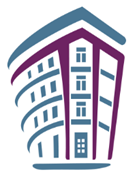 Научно-методическое сопровождение ФГОС: конструктор рабочих программ
Единая схема для программ
Примерная рабочая программа основного общего образования.
Пояснительная записка, включающая: цели обучения, общая характеристика предмета, место предмета в учебном плане.
Планируемые результаты освоения примерной рабочей программы:
личностные;
метапредметные;
предметные (по годам обучения).
Личностные и метапредметные результаты раскрываются на основе обновленного ФГОС ООО с учетом специфики предмета.
3. Содержание учебных предметов по годам обучения.
4. Тематическое планирование.
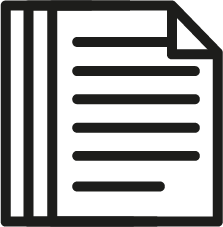 Единое содержание образования
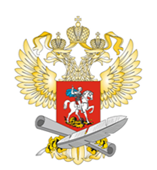 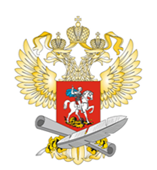 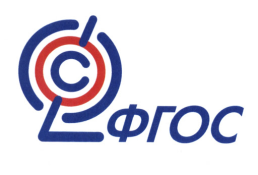 Детализация требований ФГОС в методических документах
Федеральные государственные образовательные стандарты общего образования
Разработка учебников
ТРЕБОВАНИЯ
 к структуре образовательной программы
 результатам реализации образовательной программы
 к условиям реализации образовательной программы
Для учителя
Для школы
Критерии экспертизы учебников
Экспертиза учебников
Примерная программа начального общего образования
14 примерных рабочих программ по предметам начального общего образования
ФГОС НАЧАЛЬНОГО ОБЩЕГО ОБРАЗОВАНИЯ
1-4 КЛАССЫ
20 примерных рабочих программ по предметам основного общего образования
Примерная программа основного общего образования
ФГОС ОСНОВНОГО ОБЩЕГО ОБРАЗОВАНИЯ
5-9 КЛАССЫ
Федеральный перечень учебников
Примерная программа среднего общего образования
20 примерных рабочих программ по предметам среднего общего образования
ФГОС СРЕДНЕГО ОБЩЕГО ОБРАЗОВАНИЯ
10-11 КЛАССЫ
Обеспечение всех школьников учебниками из Федерального перечня
Разработка контрольно-измерительных материалов для процедур оценки качества и государственной итоговой аттестации
+ ВНУТРИШКОЛЬНОЕ ОЦЕНИВАНИЕ, РЕГИОНАЛЬНЫЕ СРЕЗЫ ЗНАНИЙ
Научно-методическое и технологическое сопровождение ФГОС
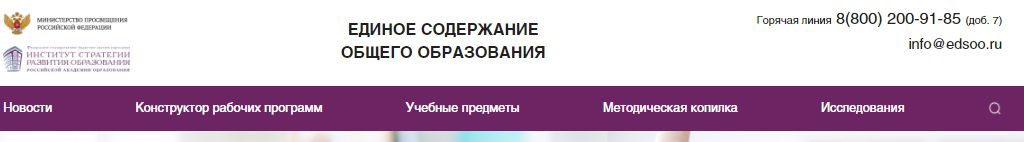 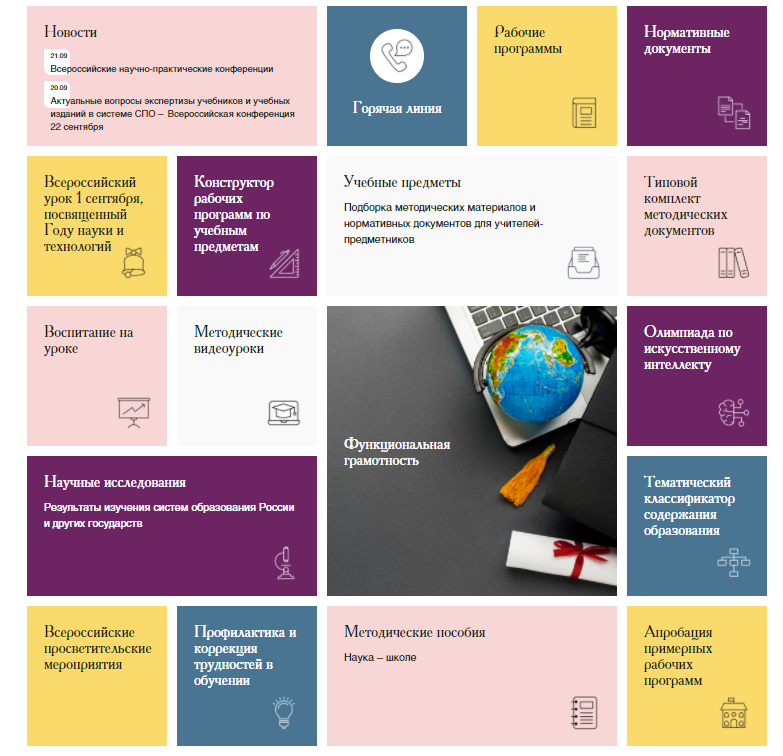 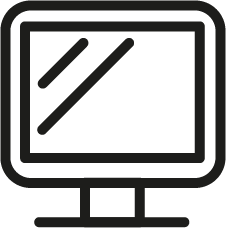 Единый информационный ресурс edsoo.ru 
размещение методических материалов,
 конструктор рабочих программ
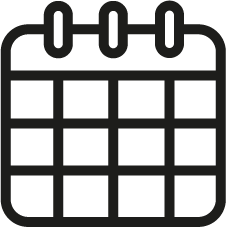 Апробация примерных рабочих программ с сентября 2021 по апрель 2022 г.
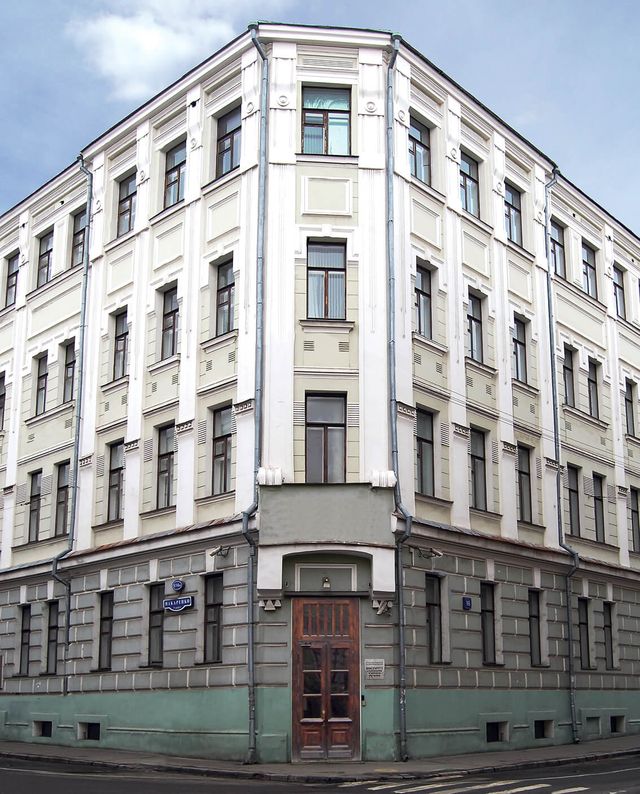 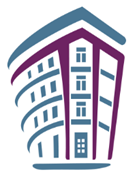 ФГБНУ ИСРО РАО
Спасибо за внимание!
Готовы к сотрудничеству!
105062, г. Москва, ул. Жуковского, 16
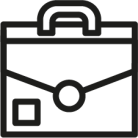 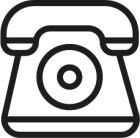 +7(495)621-33-74
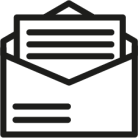 info@instrao.ru
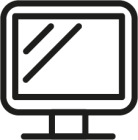 www.instrao.ru